FICHA TÉCNICA
Vinho Regional Lisboa Baías e EnseadasColares Malvasia 2021
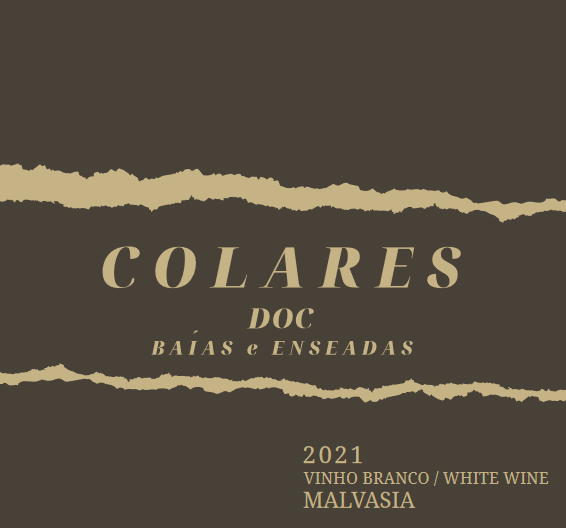 Região – Região de Colares. Proximidade do mar, solo: areia.
Sabor – Fresco, mineral, salgado, acidez equilibrada.
Colheita – Primeira semana de Outubro, colheita manual em caixas de 15kgs.
Vinificação – Cacho inteiro, começo da fermentação em cubas de inox com temperatura controlada entre 16º and 18º, terminando a fermentação em barricas de carvalho francês usadas de 225L. Fermentação malolática realizada. Estágio de oito meses em barrica, com battonage semanal.
Nº de Garrafas – 500
Grau – 11,5º
Acidez Total – 7,1 g/dm3
Açúcares Totais – 1,5 g/L
pH – 3,2